Наследование авторского права
Переход авторских прав 
в порядке наследования  

Нотариус Алтынай Макешева

Юрист Жангир Шалекенов
Собственность, в том числе право наследования, гарантируется законом. (ч. 2 ст. 26 Конституция Республики Казахстан)
К личным неимущественным благам и правам относятся: жизнь, здоровье, достоинство личности, честь, доброе имя, деловая репутация, неприкосновенность частной жизни, личная и семейная тайна, право на имя, право на авторство, право на неприкосновенность произведения и другие нематериальные блага и права. (п. 3 ст. 115 Гражданского кодекса РК)
Объекты гражданских прав могут свободно отчуждаться или переходить от одного лица к другому в порядке универсального правопреемства (наследование, реорганизация юридического лица) либо иным способом, если они не изъяты из оборота или не ограничены в обороте. (п.1 ст. 116 Гражданского кодекса РК)
Ст. 30 Закона Республики Казахстан 
«Об авторском праве и смежных правах». Переход авторских прав
1. Авторские права передаются по авторским договорам и в порядке наследования. 
2. Авторское право переходит в порядке наследования по закону или по завещанию. 
3. Личные неимущественные права автора, а именно право авторства, право на имя, право на защиту репутации автора, право на обнародование, по наследству не переходят. Наследники автора вправе осуществлять охрану личных неимущественных прав. Указанные правомочия наследников сроком не ограничиваются. 
4. Автор вправе в том же порядке, в каком назначается исполнитель завещания, указать лицо, на которое он возлагает охрану личных неимущественных прав. Такое лицо осуществляет свои полномочия пожизненно. При отсутствии такого указания автора охрана личных неимущественных прав автора после его смерти осуществляется его наследниками или уполномоченным органом Республики Казахстан, который осуществляет такую охрану, если наследников не имеется или их авторское право прекратилось.
Авторское право распространяется на произведения науки, литературы и искусства, являющиеся результатом творческой деятельности, независимо от их назначения, содержания и достоинства, а также от способа и формы их выражения.    (п.1 ст. 6 Закона Республики Казахстан «Об авторском праве и смежных правах»)
Срок действия авторского права и его эволюция
Ст. 28 Закона Республики Казахстан «Об авторском праве и смежных правах». Срок действия авторского права.
1. Авторское право действует в течение всей жизни автора и 70 лет после его смерти.
2. Право авторства, право на имя и право на защиту  репутации автора охраняются бессрочно.
Выдающиеся личности
Джордж Гершвин1898 - 1937 гг.- 
американский композитор,                             и пианист, известный своими 
композициями как популярного, 
так и классического жанров.Авторские   права  на  все  сольные 
работы Гершвина истекли в конце 2008 г.
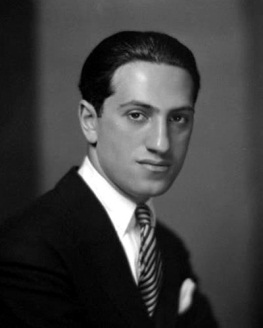 Выдающиеся личности
Сергей Рахманинов 
1873 - 1943 гг.- 
русский композитор, 
пианист, дирижёр. По утверждению многих 
авторское право истекло 
в 2013 г.
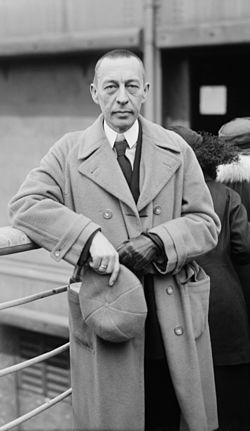 Выдающиеся личности
Федор Шаляпин 
1873 - 1938 гг.- 
 русский оперный и камерный 
 певец (высокий бас).
Судебный процесс Ф. Шаляпина 
в 1930 г. в Коммерческом 
трибунале города Париж
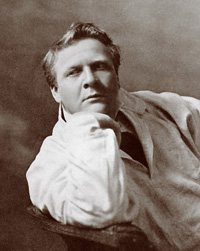 Выдающиеся личности
Сестры Хилл стали известны после написания в 1893 г. слов к песне «Good Morning to All» (больше известной как «Happy Birthday to You») 
В 1935 г. авторские права были официально утверждены, они истекают только в 2030 г.
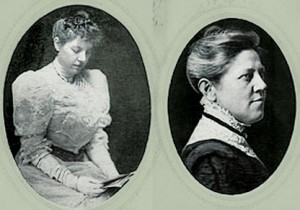 Авторское право на произведение, обнародованное 
анонимно или под псевдонимом
4. Авторское право на произведение, обнародованное анонимно или под псевдонимом, действует в течение 70 лет после даты его правомерного обнародования. Если в течение указанного срока автор произведения, выпущенного анонимно или под псевдонимом, раскроет свою личность или его личность не будет далее оставлять сомнений, то применяется положение п. 1 настоящей статьи.* 
*Ст. 28 Закона Республики Казахстан «Об авторском праве и смежных правах».
Выдающиеся личности
Раиса Кудашева 
1878 - 1964 гг. -
(псевдоним при написании 
детского стиха «Елочка»- «А.Э.») 
Стихотворение «Елочка» 
1903 г. (больше известна как
детская новогодняя песенка 
«В лесу родилась елочка»)*

*Все фотографии и информация взята c wikipedia.org
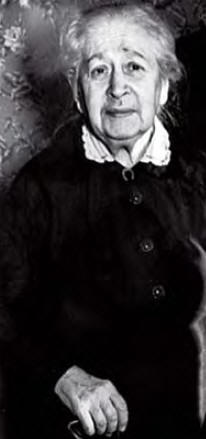 Авторское право на произведение, созданное в соавторстве
5. Авторское право на произведение, созданное в соавторстве, действует в течение всей жизни и 70 лет после смерти последнего автора, пережившего других соавторов.*
*Ст. 28 Закона Республики Казахстан «Об авторском праве и смежных правах».
Исчисление сроков
8. Исчисление сроков, начинается с 01 января года, следующего за годом, в котором имел место юридический факт, являющийся основанием для начала течения срока.** 
**Ст. 28 Закона Республики Казахстан «Об авторском праве и смежных правах».
Ст. 29 Закона Республики Казахстан «Об авторском праве и смежных правах». Переход произведений в общественное достояние
1. Истечение срока действия авторского права на произведения означает их переход в общественное достояние. 
2. Исключен в соответствии с Законом РК от 09.07.2004 г. № 586-II (см. стар. ред.)
3. Произведения, перешедшие в общественное достояние, могут свободно использоваться любым лицом без выплаты авторского вознаграждения. При этом должно соблюдаться право авторства, право на имя и право на защиту репутации автора. 
4. Использователи произведений, перешедших в общественное достояние, в целях содействия творческой деятельности авторов, улучшения их материально-бытовых условий вправе производить отчисления в профессиональные фонды авторов или организациям, управляющим имущественными правами авторов на коллективной основе.
Авторское право на произведение, впервые
     выпущенное в свет в течение 30 лет после 
смерти автора, а также если автор был 
репрессирован и реабилитирован посмертно.
    Авторское право на произведение, впервые выпущенное в свет в течение 30 лет после смерти автора, действует в течение 70 лет после его выпуска в свет, считая с 01 января года, следующего за выпуском произведения в свет. 
    В случае, если автор был репрессирован и реабилитирован посмертно, то срок охраны прав, предусмотренный настоящей, начинает действовать с 01 января года, следующего за годом реабилитации.* 

    *ст. 28 Закона РК «Об авторском праве и смежных правах»
Что такое наследование?
Наследование представляет собой переход после смерти гражданина принадлежащего ему на праве частной собственности имущества, а также имущественных и личных неимущественных прав и обязанностей к одному или нескольким лицам (наследникам). 
Таким образом, наследство или наследственное имущество - это совокупность принадлежащего наследодателю на праве частной собственности имущества, его имущественных и личных неимущественных прав и обязанностей. В наследственное имущество могут входить разнообразные права и обязанности наследодателя: право частной собственности на различные вещи и предметы, залоговое право, права требования, которые следуют из договора и обязательства по договору, права на результаты интеллектуальной собственности и авторского права.
Основания наследования
Наследование осуществляется по завещанию и по закону.
При наследовании по закону порядок и условия перехода прав и обязанностей наследодателя указаны в самом законе. В этом случае имущество наследодателя делится в равных долях между лицами, перечисленными в законе, и в соответствии с установленной очередностью. 
В случаях, когда основанием наследования является завещание, распределение прав и обязанностей между наследниками, а также назначением самих наследников зависит исключительно от воли завещателя.
Объекты наследственного права
- Неимущественные права 
- Имущество (недвижимое и движимое)
- Обязанности
Наследственная масса может включать в себя движимое и недвижимое имущество, такие как жилой дом, квартира, автотранспорт, деньги, ценные бумаги, неимущественные права, имущественные требования, основанные на договорах или вытекающие из иных оснований, а также обязательства, возникающие из договорных и вне договорных оснований.
Субъекты наследственного права
Наследники: физические и юридические лица
Физические лица:
граждане   Республики  Казахстан 
Иностранные   граждане 
Лица без    гражданства 
Юридические лица: 
Республика  Казахстан 
Иностранное  государство
Наследодателем признается лицо, после смерти которого осуществляется наследственное правопреемство.
Наследодателями могут быть любые физические лица, независимо от гражданства, проживающие на территории Казахстана, недееспособные или ограниченно дееспособные. Требования обладать дееспособностью предъявляются лишь к наследодателям, если они оставляют наследство по завещанию. 
Статьей 1044 Гражданского кодекса РК к наследникам физическим лицам предъявляются требования, чтобы они были живы в момент открытия наследства, это могут быть и зачатые при жизни наследодателя дети, которые могут унаследовать как по закону, так и по завещанию лишь в том случае, если они родились живыми и прожили хотя бы несколько минут. Не могут быть наследниками мертворожденные дети. 
Юридические лица могут быть наследниками по завещанию, если они созданы до открытия наследства и существовали к этому времени.
Наследственное имущество переходит к государству по праву наследования в случаях если:
- имущество завещано государству; 
- у наследодателя нет наследников ни по закону, ни по завещанию; 
- все наследники устранены от наследования; 
- ни один из наследников не принял наследства. 
В последних трех случаях имущество именуются "выморочным". 
В случае, если кто-нибудь из наследников отказался от наследства в пользу государства, к государству переходит лишь доля, причитавшаяся данному наследнику, а если при отсутствии наследников по закону завещана только часть имущества, остальная часть переходит к государству. 
Устранение от наследования наследников производится на основании  ст. 1045 Гражданского кодекса РК, а лица лишенные этого права именуются "недостойными наследниками".
Принятие наследства наследниками
В соответствии со ст. 1072 Гражданского кодекса РК, наследник приобретает право на причитающееся ему наследство или его часть (долю) со времени открытия наследства, если он не откажется впоследствии от наследства, не будет лишен права наследовать и не утратит право наследовать вследствие признания недействительным завещательного распоряжения о назначении его наследником. 
Для приобретения наследства наследник должен его принять. Принятие наследства - односторонняя сделка, и, как всякая сделка, принятие может быть совершено только полностью дееспособным лицом.
Принятие осуществляется двумя способами:
- путем подачи нотариусу соответствующего заявления; 
- фактически (вступление во владение наследственным имуществом, сопровождающимися любыми действиями по управлению и пользованию им). 
Общее требование - подпись наследника на заявлении должна быть нотариально засвидетельствована. 
Исключение - личная явка с документами, удостоверяющими его личность, а также, если данное лицо уже обращалось к нотариусу с заявлением о принятии наследства, где подпись его была нотариально засвидетельствована, и теперь оно обращается с заявление по поводу другого наследства. 
За несовершеннолетних детей в возрасте до 14 лет заявление о принятии наследства подается их родителями, несовершеннолетние в возрасте от 14 до 18 лет действуют сами, но с согласия родителей или попечителей. Лица, ограниченные в дееспособности вследствие злоупотребления спиртными напитками или наркотическими веществами, подают такие заявления с согласия попечителей. 
Заявление о принятии может быть подано представителем наследника по доверенности.
Наследование авторских и смежных прав
В соответствии с пп. 1,2 ст. 30 Закона РК "Об авторском праве и смежных правах" авторские права передаются по авторским договорам и в порядке наследования. Авторское право переходит в порядке наследования по закону и по завещанию. Допускается наследование таких авторских прав, как право автора на выпуск произведений в свет, его воспроизведение и распространение. Наследники автора вправе заключить договор на использование созданного автором произведения. 
К наследникам переходят права и обязанности, касающиеся использования и распространения произведения по договору, заключенному при жизни автора. 
Авторское право действует в течение всей жизни автора и 70 лет после его смерти. 
Авторское права распространяется на произведения науки, литературы и искусства, являющиеся результатом творческой деятельности, независимо от назначения и достоинства произведения, а также от способа его выражения.
Авторское право на произведения науки, литературы и искусства возникает в силу факта его создания.
Для возникновения и осуществления авторского права не требуется регистрации произведения, иного специального оформления произведения или соблюдения каких-либо формальностей. Обладатель исключительных авторских прав для охраны своих прав использует установленные элементы охраны: 
- знак охраны: латинская буква «С» в окружности; 
- имя обладателя исключительных авторских прав; 
- год первого опубликования произведения. 
Для выдачи свидетельства о праве на наследство наличия указанной символики на произведении не достаточно. 
Поскольку Нотариус удостоверяет наследственные права лишь на основании документов, бесспорно подтверждающих право собственности самого наследодателя, для выдачи свидетельства о праве на наследство необходим дополнительный документ, свидетельствующий о принадлежности авторского права наследодателю. Таким документом, в частности может быть справки творческих союзов, договоры об издании и т.п.
Следует иметь в виду, что право авторства, право на имя, право на защиту репутации автора произведения не переходят по наследству.
Наследникам автора принадлежит право охраны неприкосновенности произведений после смерти автора и это правомочие сроком не ограничивается. 
В том же порядке, в котором назначается исполнитель завещания, автор в соответствии с п. 4 ст. 30 вышеуказанного Закона вправе указать лицо, на которое он возлагает охрану неприкосновенности своих произведений после смерти. Это лицо осуществляет свои полномочия пожизненно. При отсутствии таких указаний сохранение произведения в том виде, котором оно было создано автором, осуществляется его наследниками. 
В соответствии с п. 1 ст. 989 Гражданского кодекса РК смежные права в отношении исполнителя действуют в течение 70 лет после первого исполнителя или постановки.
Согласно Патентному Закону Республики Казахстан патент на изобретение, полезную модель и промышленный образец и право на получение патента переходят по наследству.
К наследникам переходит право на оформление изобретений, полезных моделей и промышленных образцов. В состав наследства входят и исключительные права на объекты промышленной собственности. 
Право на изобретение подтверждается патентом на изобретение, на полезную модель - свидетельством на полезную модель, на промышленный образец - патентом на промышленный образец. 
Патент на изобретение действует в течение 20 лет, свидетельство на полезную модель в течение 5 лет и патент на промышленный образец действует в течение 5 лет. 
Законом Республики Казахстан "Об охране селекционных достижений" разрешен переход по наследству права на подачу заявки и получения патента на использование селекционного достижения. К наследникам патентообладателя в соответствии со ст. 16 этого Закона переходят права на вознаграждения и доходы от его использования лишь на оставшийся срок действия патента.
Нотариусам следует помнить, что всего существует 5 законов, регулирующих охрану объектов интеллектуальной собственности.
Помимо перечисленных, это - Закон Республики Казахстан "О правовой охране топологии интегральных схем" и Закон Республики Казахстан "О товарных знаках, знаках обслуживания и наименования мест происхождения товаров". 
В качестве правоустанавливающих документов в этих случаях являются патенты и свидетельства. 
Наследственное право должно единообразно применить основные категории наследования, учитывать все многообразие и специфику объектов наследственного преемства, особенно при наследовании нетрадиционного имущества гражданами и особенно имущества, используемого в предпринимательской сфере.*

Методическое пособие "Наследственное право"
ВОПРОСЫ
1. Имя: Мадина
Здравствуйте! Обращаюсь к Вам за разъяснением, правомерно ли когда Общественное объединение по защите авторских и смежных прав обязывает культурно-досуговые организации заключить договор конкретно с определенным общественным объединением? Можно ли выбрать по собственному желанию общественное объединение и выплачивать денежное вознаграждение за использование авторских и смежных прав? Сколько на сегодняшний день существует общественных объединений по защите авторских и смежных прав, получивших аккредитацию в Министерстве юстиции Республики Казахстан? 
2. Имя: Нарина
Каким образом регистрируется авторское право на описание идеи, полезную модель, описание графических интерфейсов? Какие документы необходимы для прохождения процедуры регистрации авторских прав? В какие инстанции необходимо обратиться? Так же как создается патент на все вышеперечисленное? 
3. Имя: Салтанат
Возможно ли оформление авторских прав на книгу лицом, не достигшим совершеннолетнего возраста (17 лет)?
4. Имя: Динара
Здравствуйте! Мой несовершеннолетний ребенок будет заниматься в студии (семинары и курсы по кинематографии и т.п.) и сам создавать видеоролики или аудиозаписи или сниматься в рекламных роликах этой студии. Как нам прописать в договоре со студией, что и ребенок и эта студия будут обладать равными правами на результат их творчества? Чтобы и мой ребенок и студия могли пользоваться результатами беспрепятственно в будущем? Спасибо!
Нормативная база Республики Казахстан:
Гражданский Кодекс Республики Казахстан (особенная часть);
Закона Республики Казахстан «Об авторском праве и смежных правах»;
Закон Республики Казахстан «О Нотариате»;
Правила совершения нотариальных действий Нотариусами;
Методическое пособие "Наследственное право«.
БЛАГОДАРИМ ЗА ВНИМАНИЕ!
Нотариус Алтынай Макешева
(21 год юридической практики, из них 16 лет в нотариате)
+7 777 363 88 88
Страница в Facebook @instanotarykz
Юрист в области интеллектуальной собственности
Жангир Шалекенов
магистр права (LLM), 
автор статей по вопросам авторского права. 
(11 лет юридической практики) 
+7 701 377 65 75